Математика и Архитектура.
Акимов Дима 7 А класс МБОУ СОШ №5
Для того, чтобы построить здание, нужен точный математический расчёт.
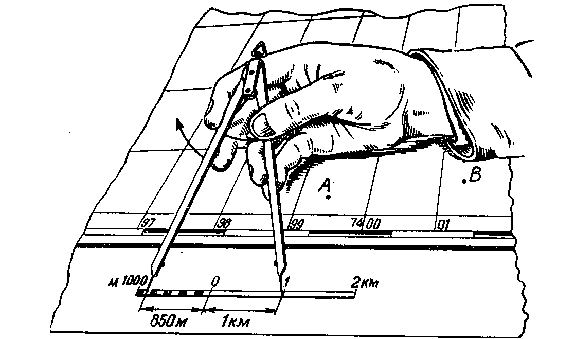 Чтобы построить параллельные прямые, архитекторы пользуются рейсшиной
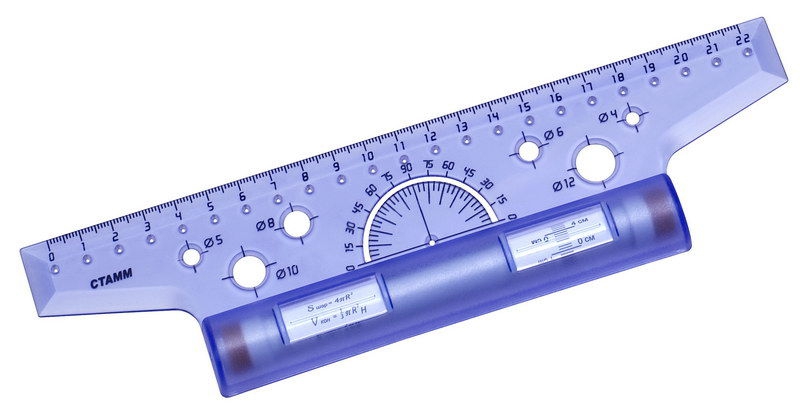 В архитектуре применяют золотое сечение или «божественную пропорцию»
Математики древности и средневековья называли «божественной пропорцией» деление отрезка, при котором длина его большей части так относится к длине всего отрезка, как длина меньшей части к большей. Это отношение равно 0,618 =5/8
Построение золотого треугольника
Правильные четырёхугольные пирамиды.
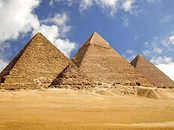 Чудо пирамиды Хеопса
Среди грандиозных пирамид Египта особое место занимает великая пирамида фараона Хеопса. Она самая крупная и наиболее хорошо изученная. Чего только не находили в ее пропорциях! Число «пи» (3,14) и золотое сечение, число дней в году, расстояние до Солнца, диаметр Земли.
Стоечно-балочная система
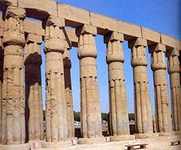 Колизей:арочно-сводчатая конструкция
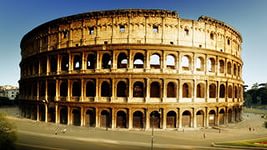 Эйфелева башня. Каркасная система.
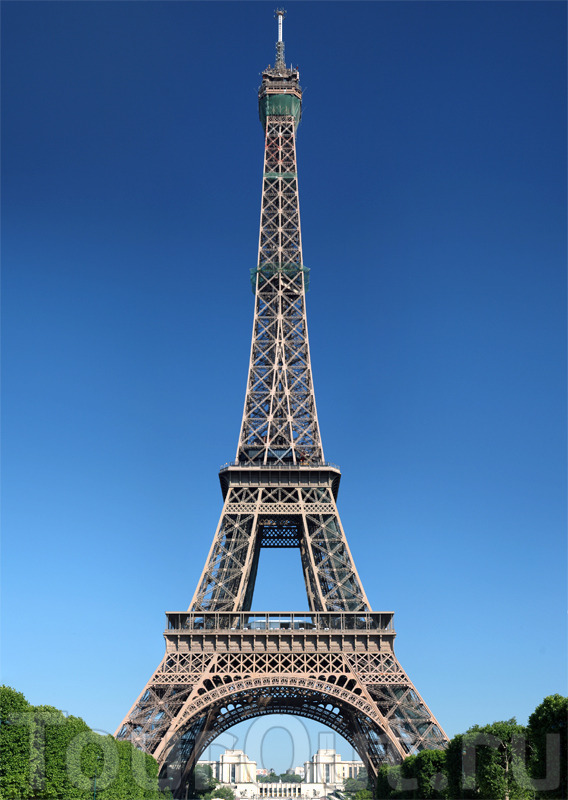 Золотой кирпич готической архитектуры
Средневековая готика
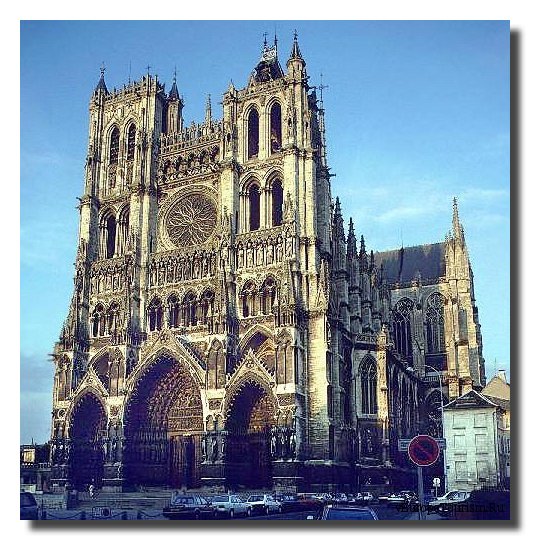 Исследование объектов города Вязьмы
Архитектура русских православных храмов и соборов свидетельствуют о том, что с древнейших времен архитекторы хорошо знали математическую пропорцию и вписывали свои сооружения в правило Золотого прямоугольника.
Золотой прямоугольник является таковым, если его пропорции составляют 1:1,618
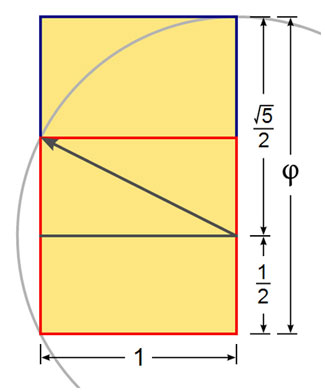 Храм в честь Смоленской иконы Божьей матери Одигитрии, 1638 г.
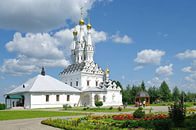 Церковь в селе Величёво.Архитектор Академик Виберг
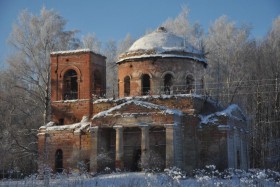 Храм Христа Спасителя в Москве.
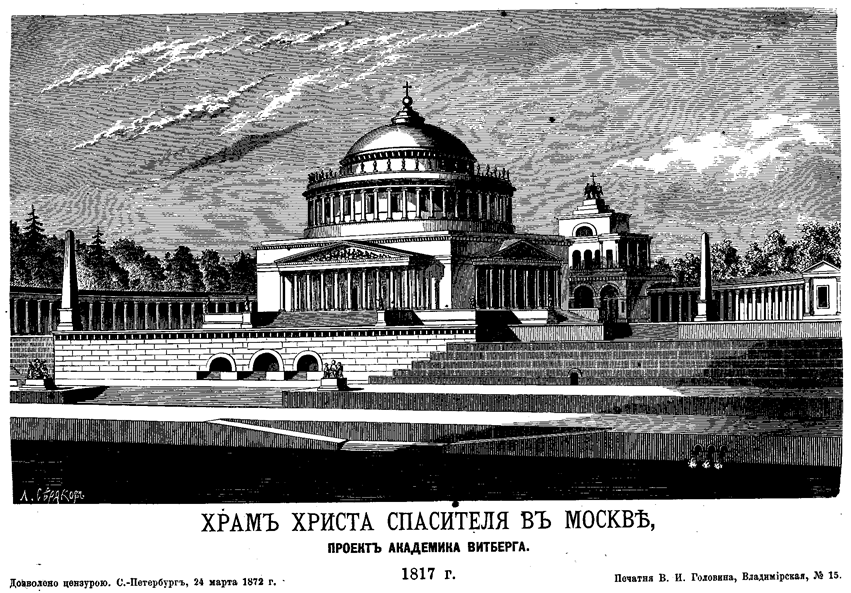 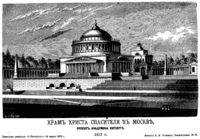 Церковь Петра и Павла в Вязьме, сооружена крепостными зодчими, учениками Д.Желярди
Спасская башня 1632 г.
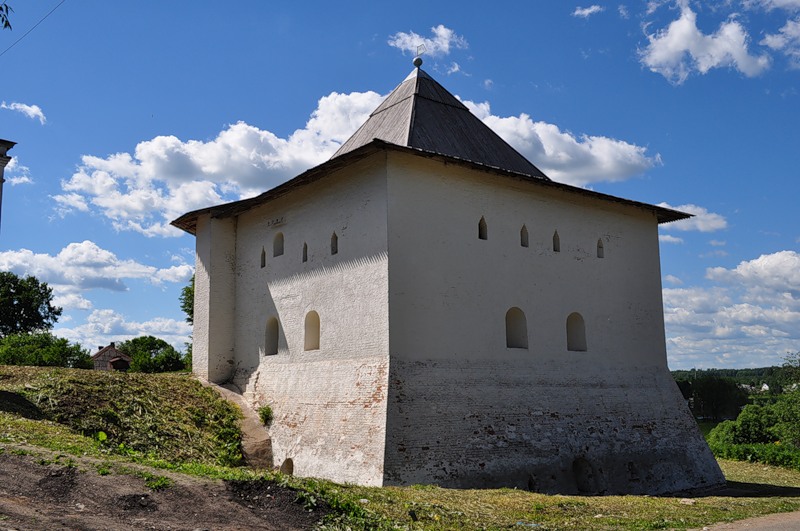 СПАСИБО ЗА ВНИМАНИЕ!